PRZYWRÓĆ NASZĄ ZIEMIĘ
JAK MOJA RODZINA PRZYCZYNIA SIĘDO OCHRONY ŚRODOWISKA
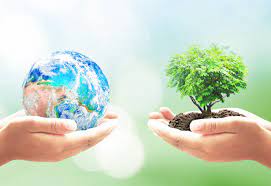 SGREGACJA ŚMIECI
Zgodnie z wytycznymi naszej Gminy, segregujemy odpady na:- metale i tworzywa sztuczne (plastikowe butelki PET, opakowania plastikowe, folie, opakowania kartonowe powleczone aluminium, opakowania metalowe, w tym aluminiowe)- papier (gazety, kartony,opakowania papierowe)- szkło białe i kolorowe
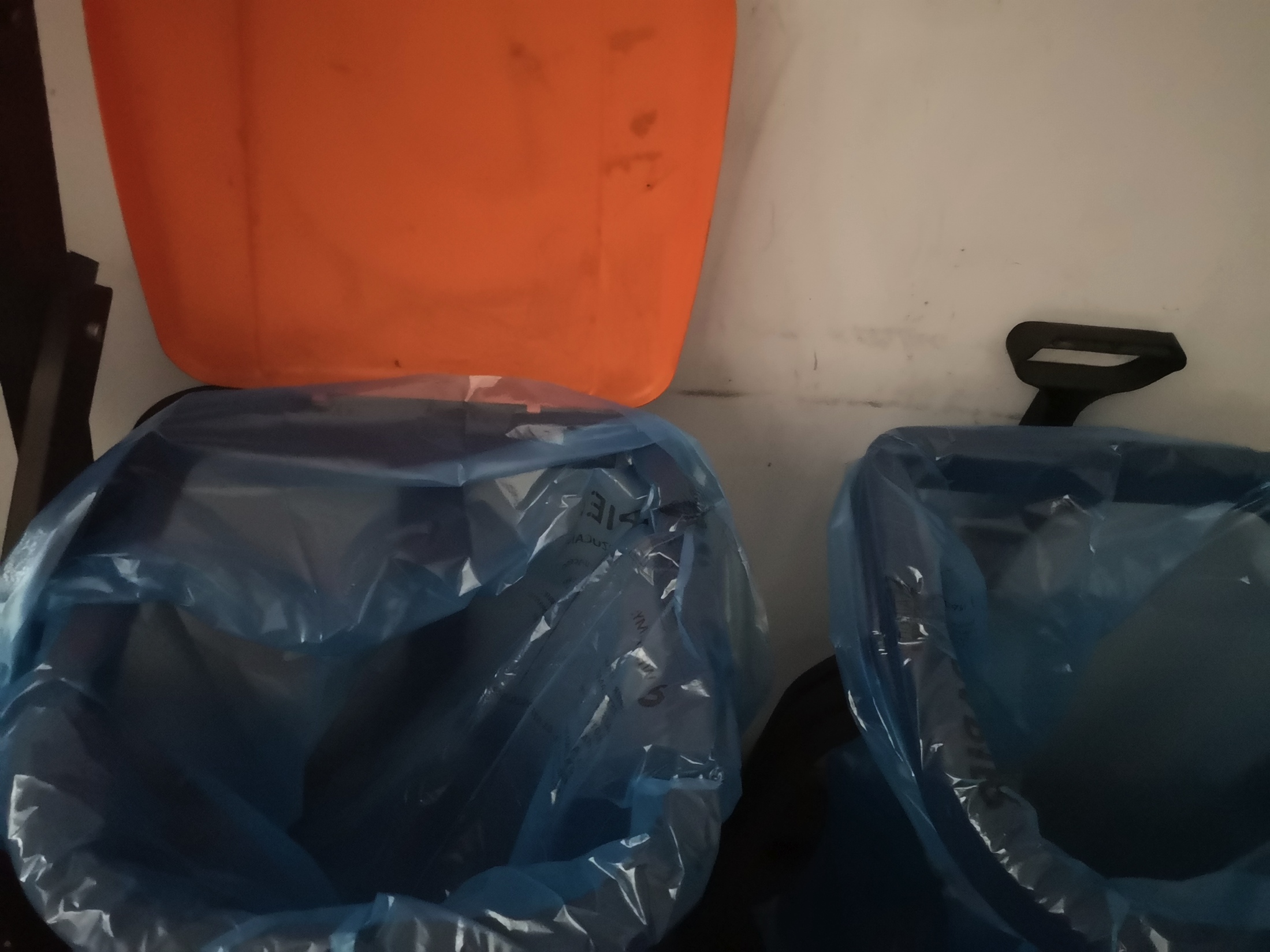 ŚMIECI BIO
Zielone odpady kuchenne (np. obierki warzyw i owoców, resztki kasz, skorupki jajek) zbieramy




I kompostujemy w ogrodzie,w kompostowniku.
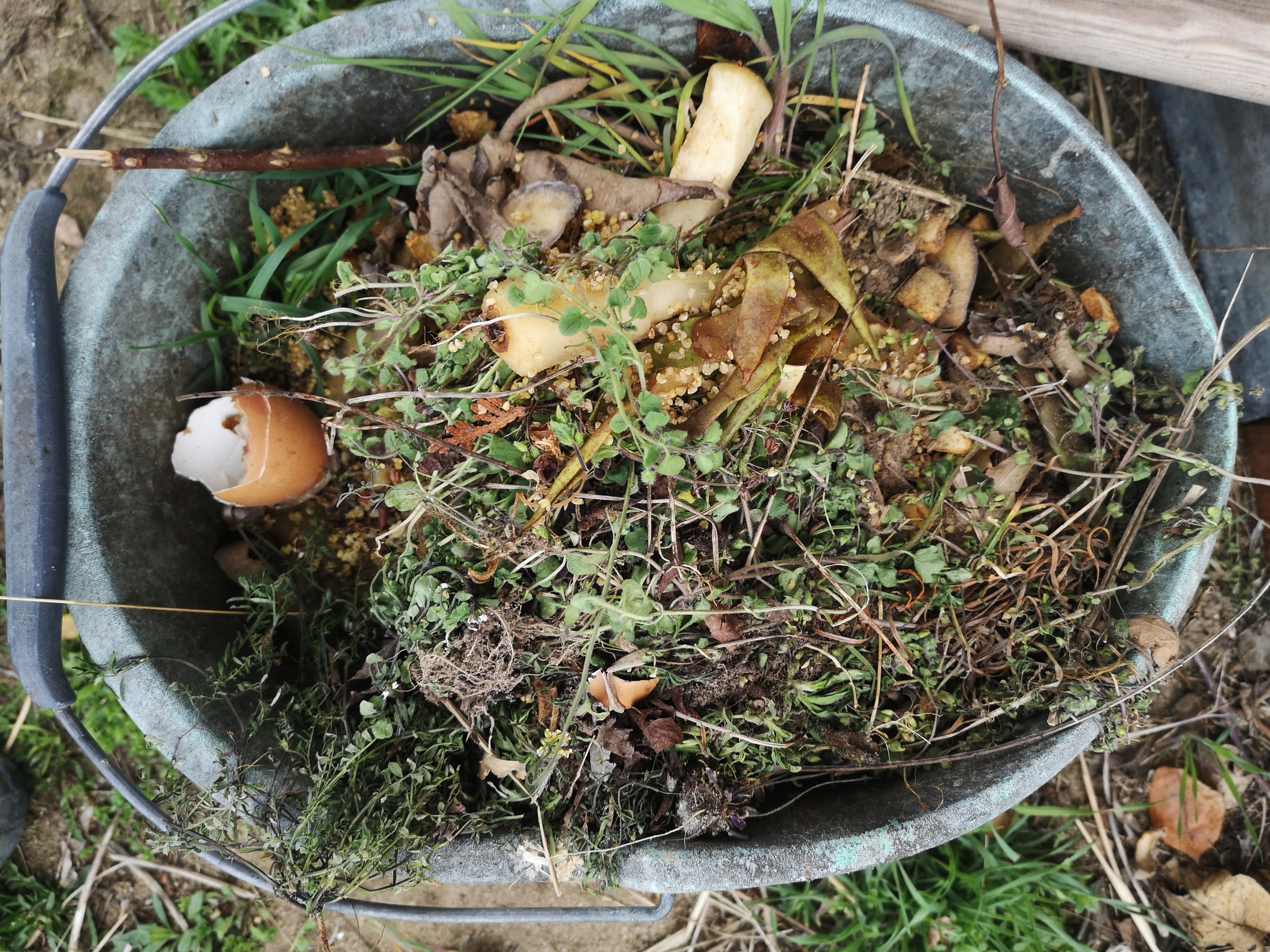 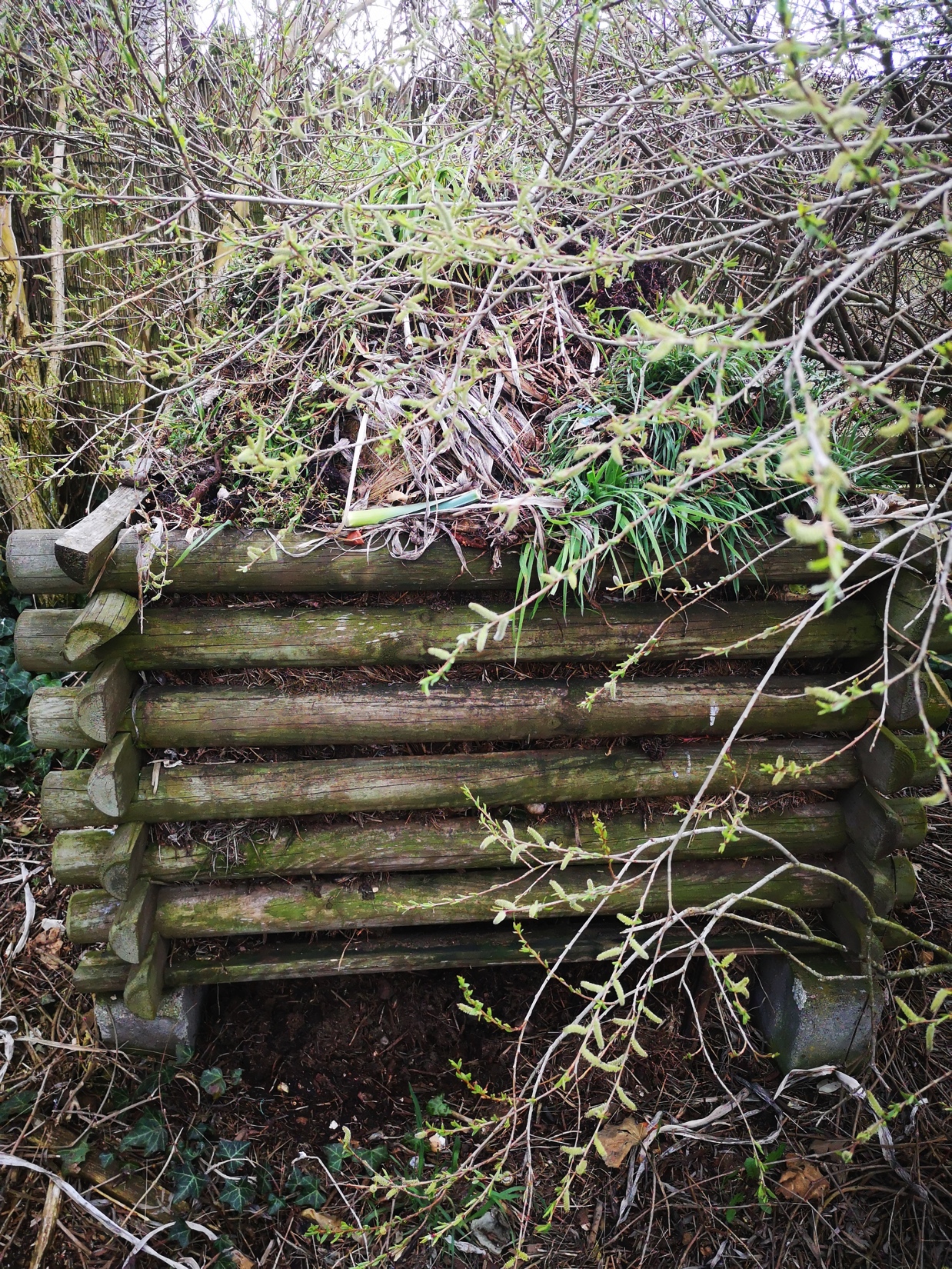 Drobne organizmy(np. dżdżownice) oraz destruenci rozkładają resztki i przekształcają je w humus.
Gotowy kompost jest doskonałym nawozem, który wykorzystujemyw grodzie.
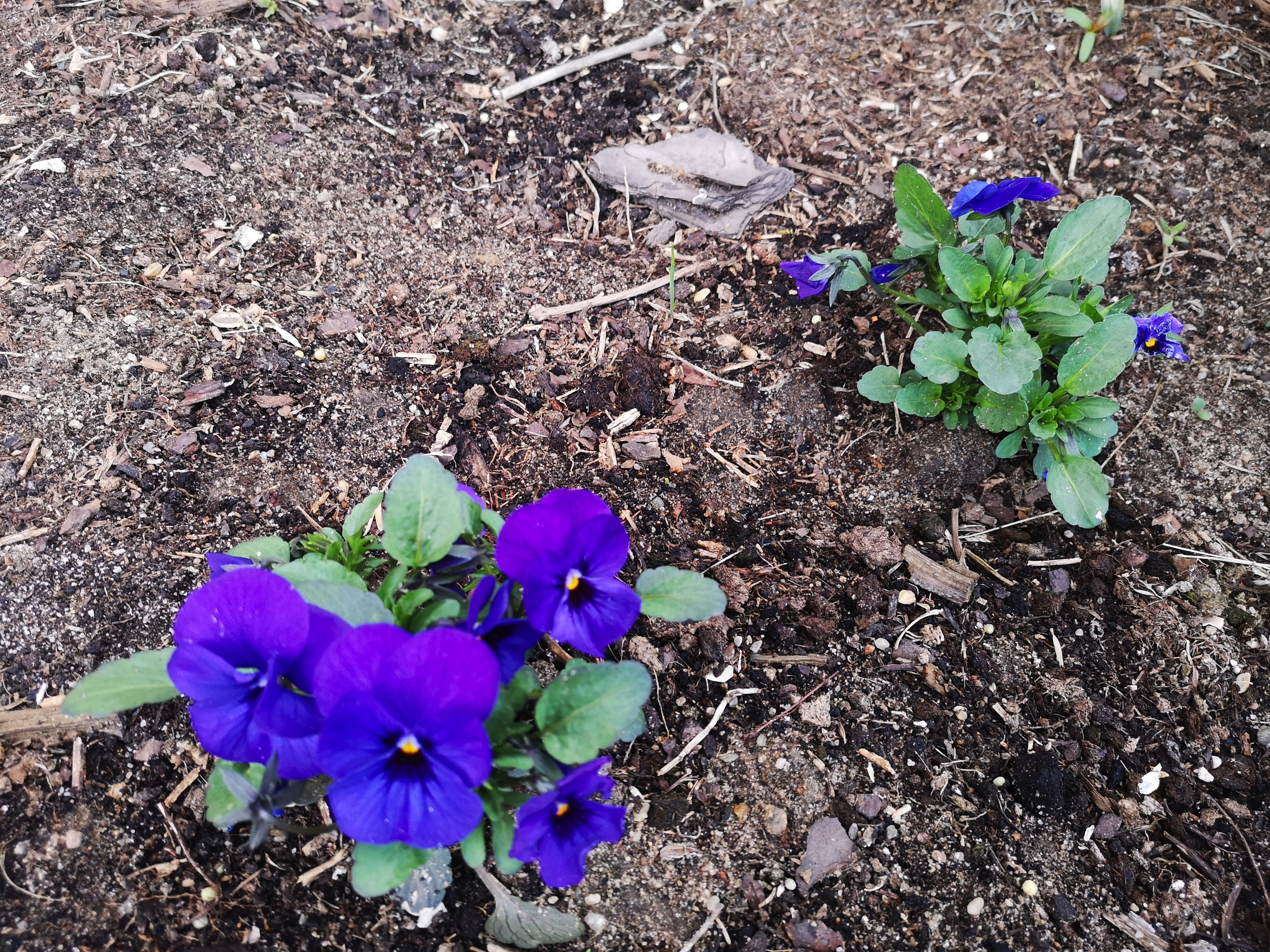 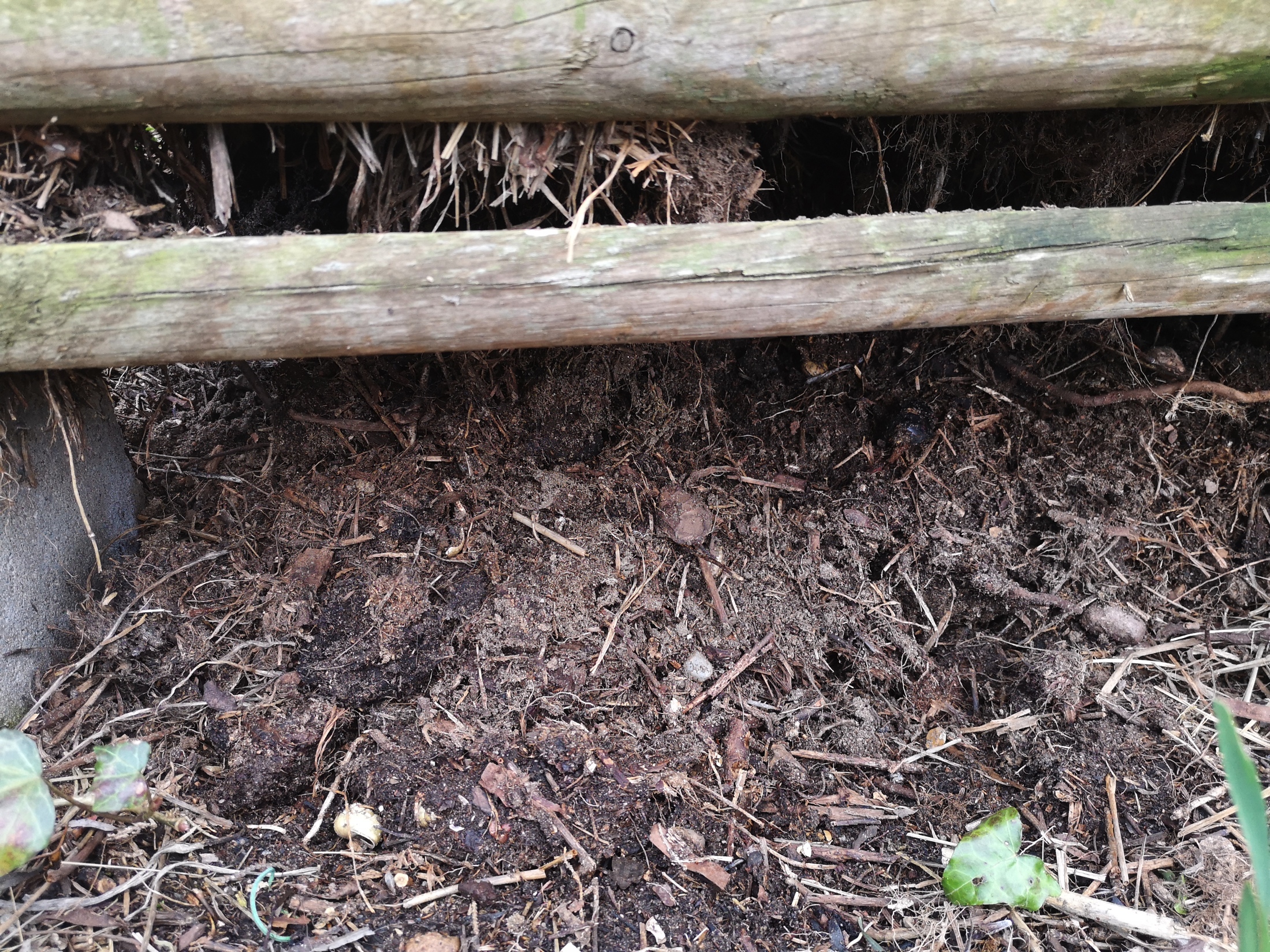 ZUŻYTE UBRANIA
Zużyte ubrania, zniszczone oraz takie, które nie nadają się do dalszego wykorzystywania, a są wykonane z bawełny, wykorzystujemy jako szmatki lub ścierki do mycia i sprzątania.
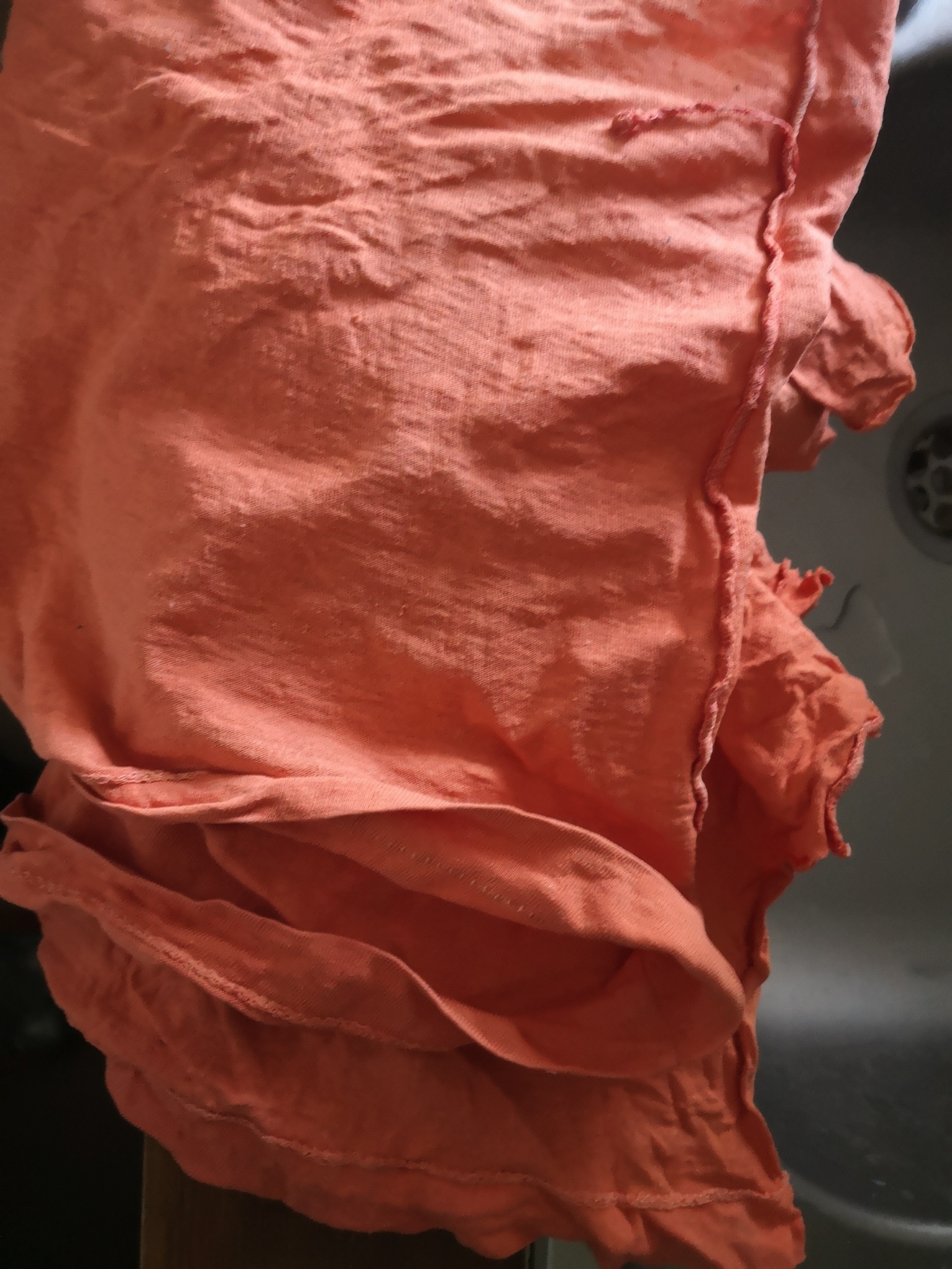 OPAKOWANIA I TORBY
Używamy tylko toreb wielorazowych.
Korzystamy z opakowań wielorazowych.
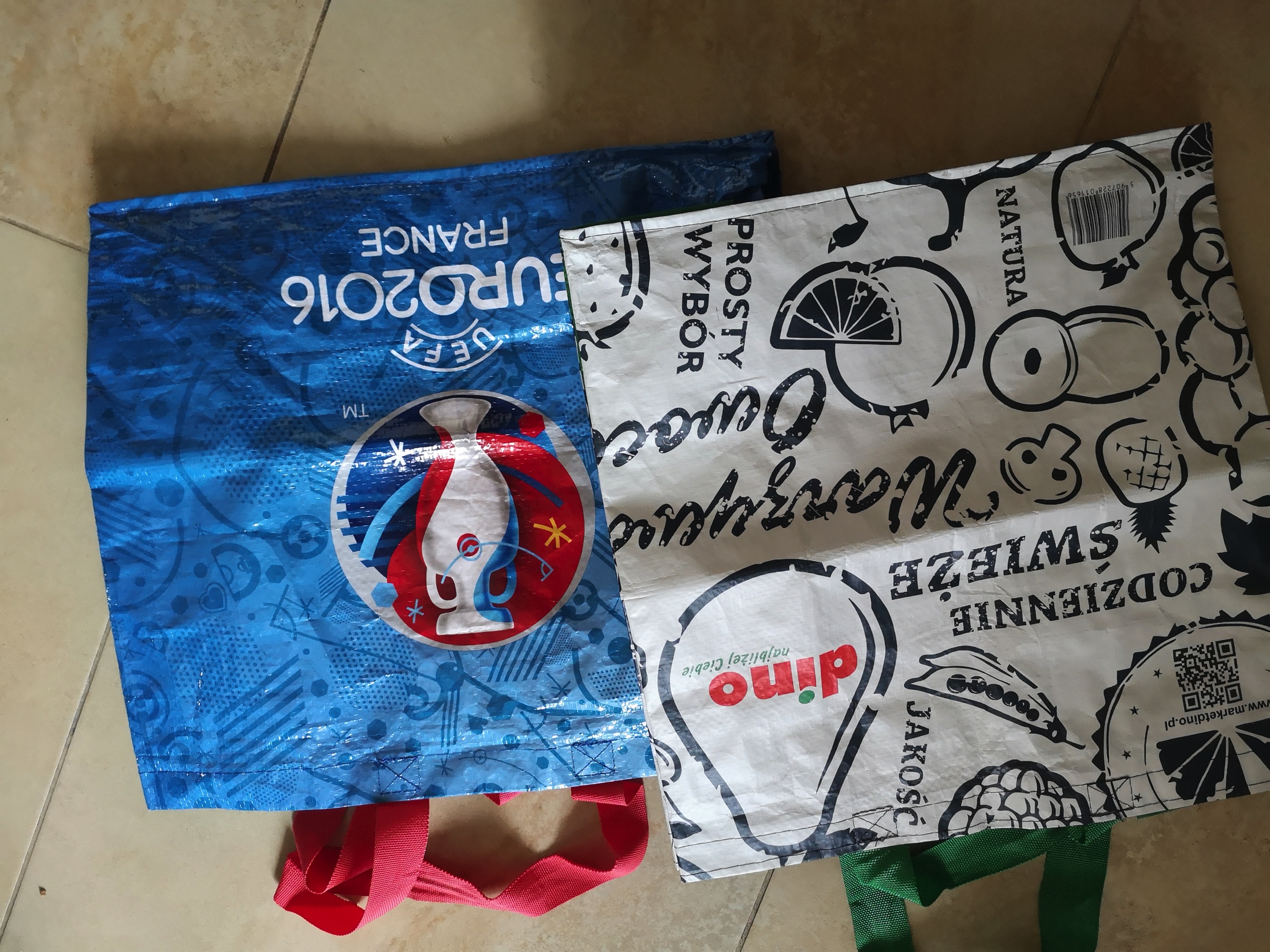 SPRZĄTANIE OKOLICY
Raz na parę tygodni (lub w razie potrzeby) sprzątamy najbliższą okolicę. Zbieramy śmieci i wyrzucamy je do kosza.
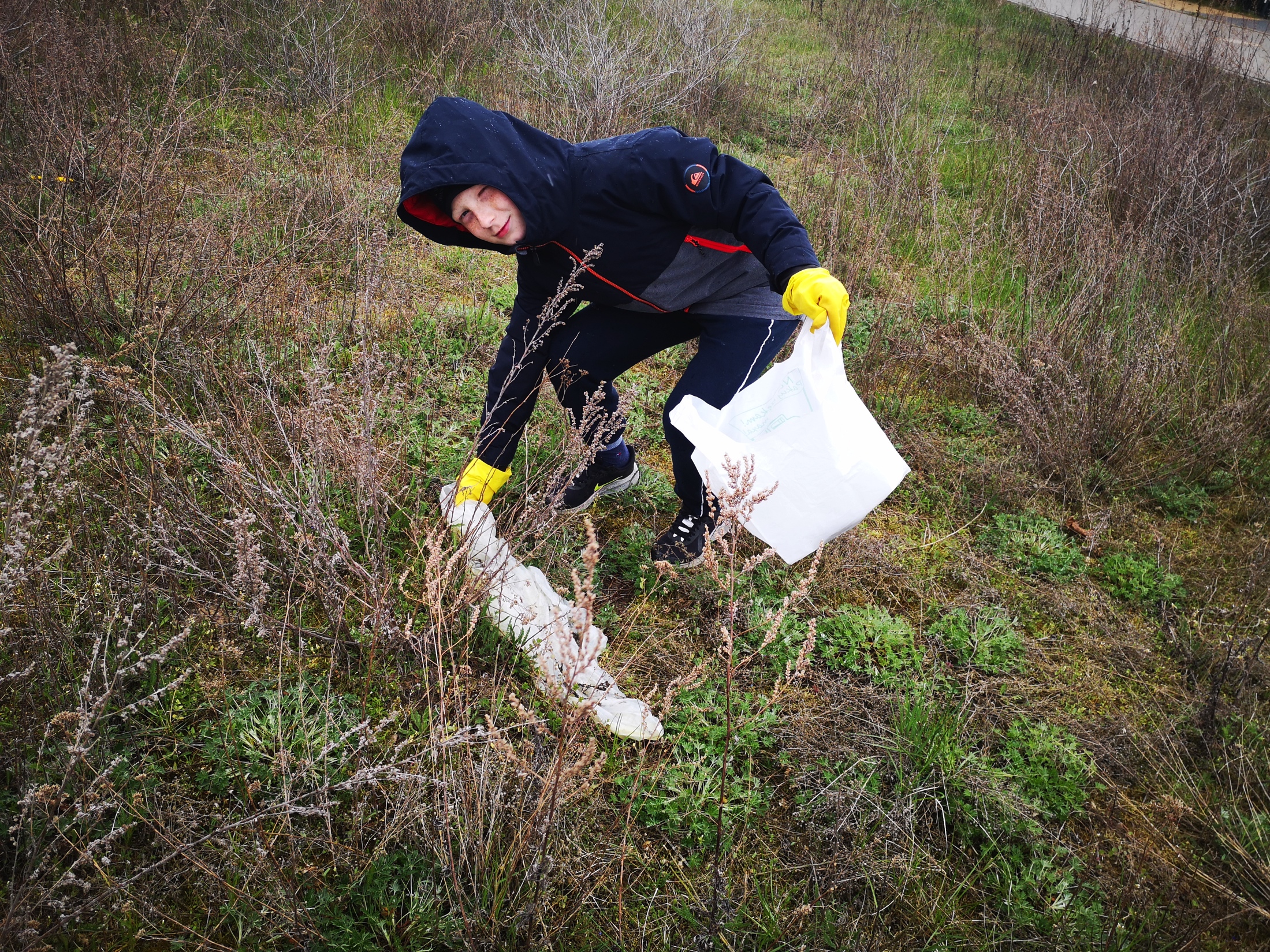